Pile/Face:  présent et futur
Qu’est-ce que tu as fait le weekend passé?
Où est-ce que tu es allé le weekend passé?
Quand est-ce que tu es sorti le weekend passé?
Qui est venu chez vous le weekend passé?
Quand est-ce que vous êtes rentré hier soir?
Est-ce que vous êtes tombé le weekend passé?
Est-ce que Voldemort est mort?
Où es-tu né?
Où avez-vous voyagé récemment?
Où est-ce que vous êtes allé hier?
Est-ce que tes amis sont sortis le weekend passé?
Est-ce que tes amis sont allés en ville le weekend passé?
Est-ce que tes amis ont mangé du pizza récemment?
[Speaker Notes: You have 5 minutes to prepare for the quiz]
Passe compose
Actions in the past

Answers the question:

“What happened?”
How is it different?
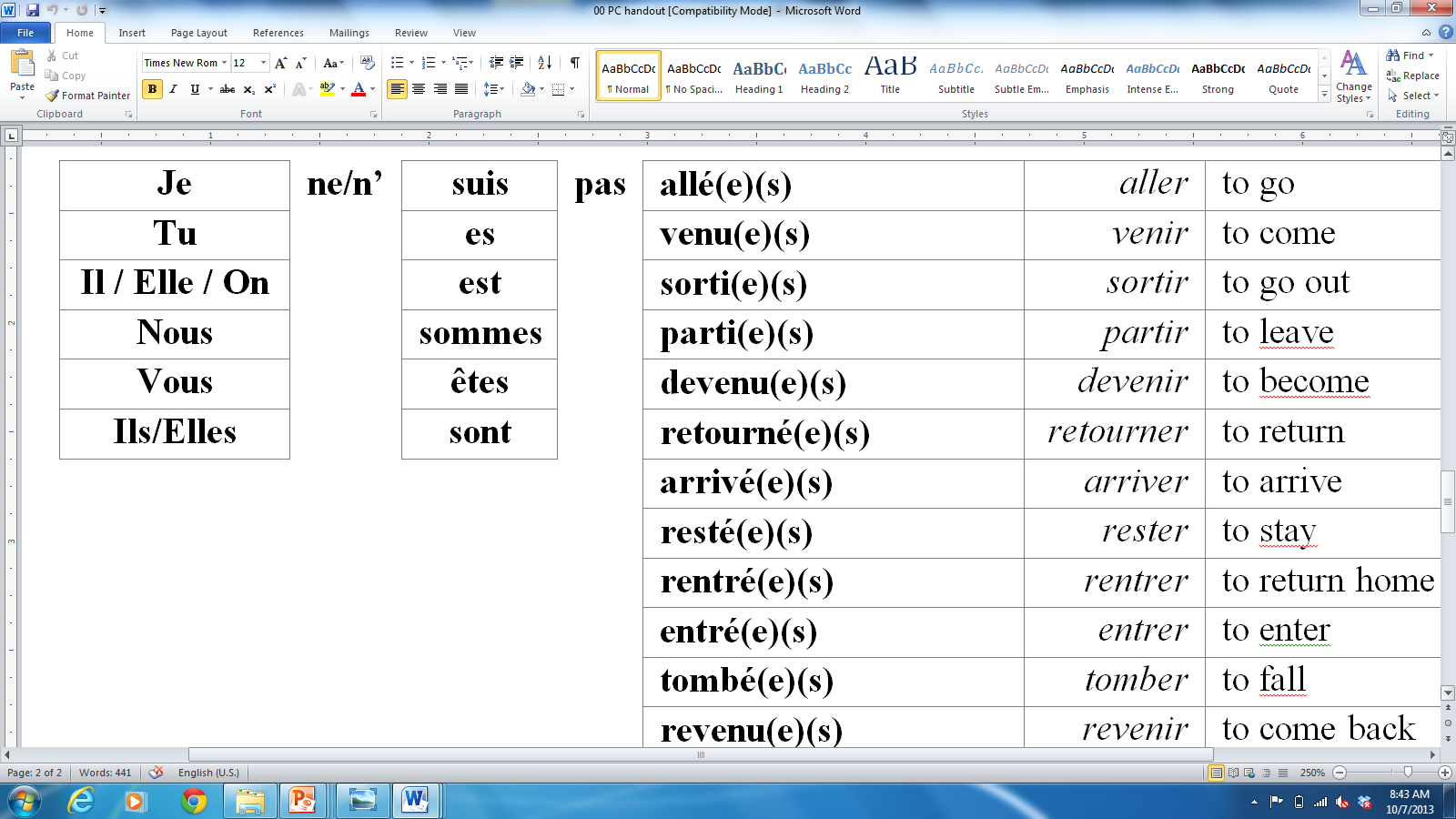 aller
venir
sortir
partir
devenir
retourner
arriver
rester
rentrer
entrer
tomber
revenir
monter
descendre
passer
naître
mourir
Voici tous les verbes de la maison d’être!
La maison d’être
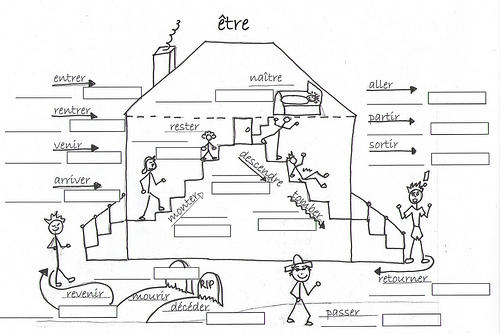 devenir
Des tableaux!
Je / tomber
Tu / rentrer
Vous / venir
Il / entrer
Nous / faire
Je / ne pas /jouer
Vous / ne pas / manger
Elles / ne pas / attendre
On / finir
Tu / ne pas / retourner
Je / mourir
Ils / rester
Elle / arriver
Jocelyn tombe de l’arbre
Vous montez l’avion
Je rentre bientôt
Nous faisons les valises avant le voyage
Elle prennent l’avion
Nous achetons le billet-aller retour
Il reste à la maison
Je descends le bus
Le bébé nait en France
Vous sortez avec vos amis
Marc arrive à l’école
Mes amis et moi deviennent pilotes
Je vais au Montréal
Jocelyn tombe de l’arbre
Vous montez l’avion
Je rentre bientôt
Nous faisons les valises avant le voyage
Elle prennent l’avion
Nous achetons le billet-aller retour
Il reste à la maison
Je descends le bus
Le bébé nait en France
Vous sortez avec vos amis
Marc arrive à l’école
Mes amis et moi deviennent pilotes
Je vais au Montréal
dessinez
Dessinez une expérience du passé.  Exagérez comme Geoffroy!

Ecrivez une description de votre dessin (10 phrases)

Expliquez votre dessin:  « J’ai… »
Expliquez le dessin de votre partenaire:  « Il a… »
Expliquez le dessin à son artiste:  « Tu as… »
SONDAGE
Ecrivez 10 questions au sujet d’une vacances.

Ex)  Où est-ce que tu as voyagé?
          Est-ce que tu as utilisé un plan?

Pour des questions:
	où     quand     pourquoi     avec qui
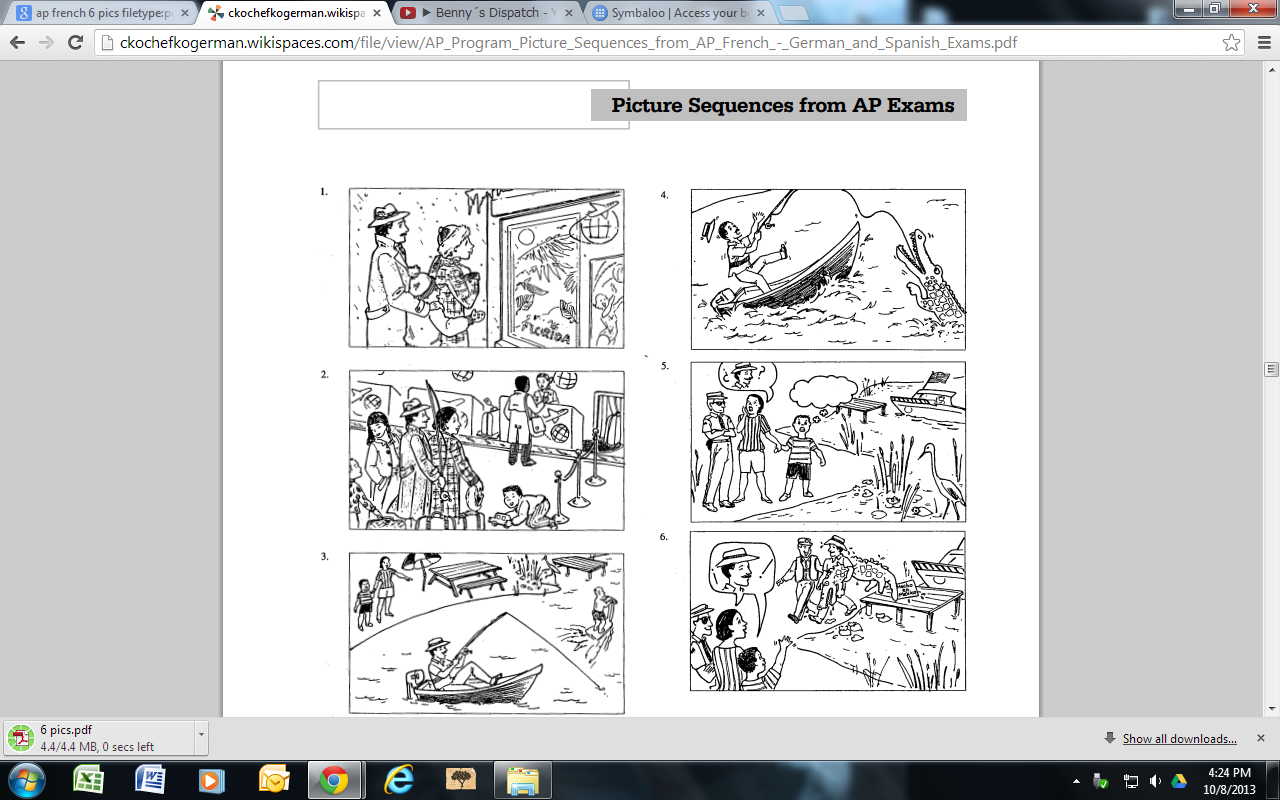 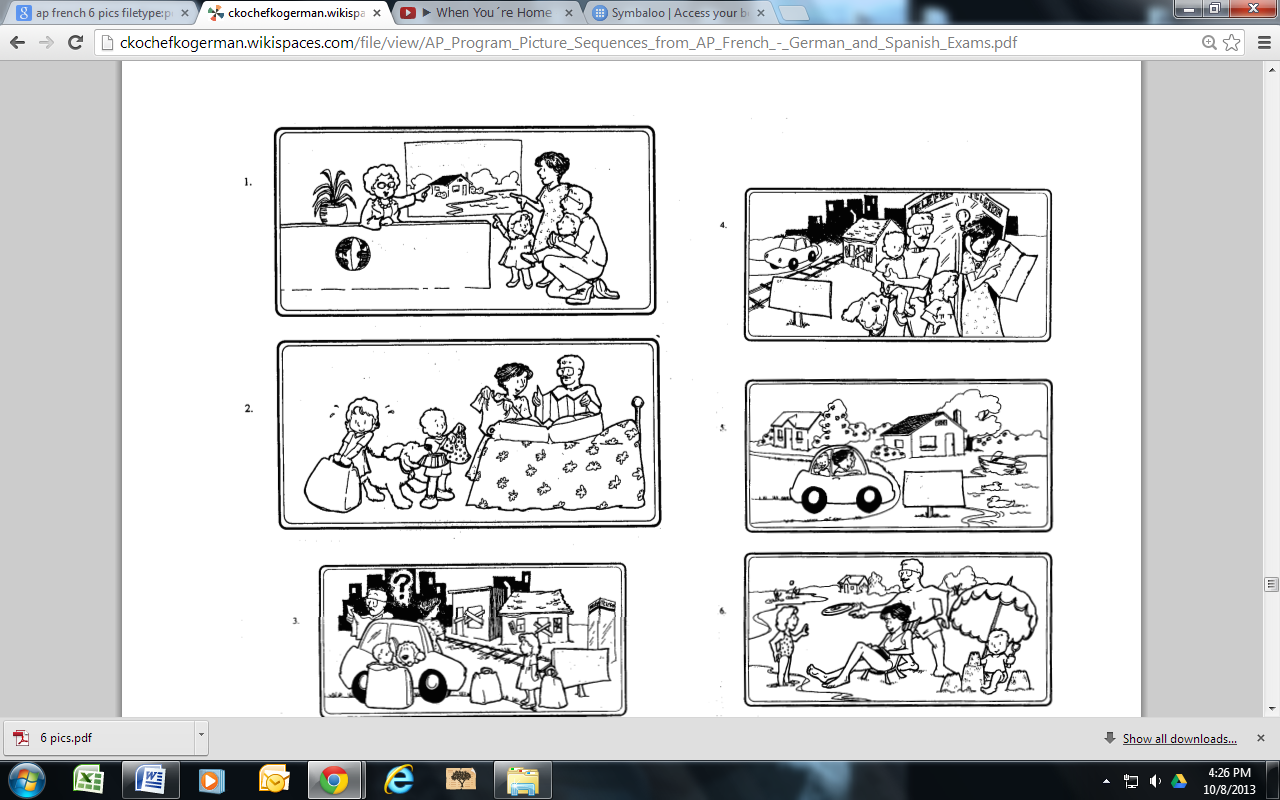 Interrogation mardi
Bande dessiné